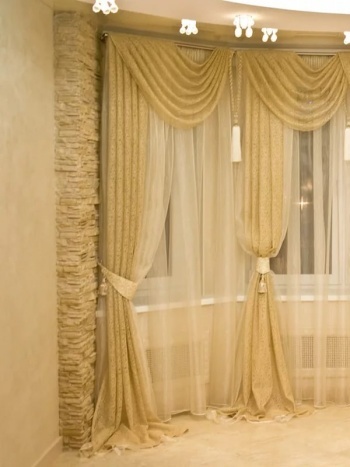 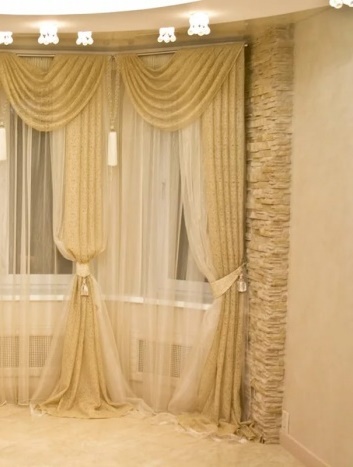 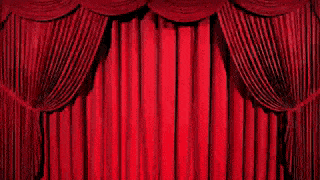 বিসমিল্লাহির রাহমানির রাহীম
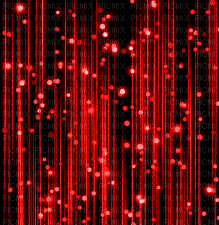 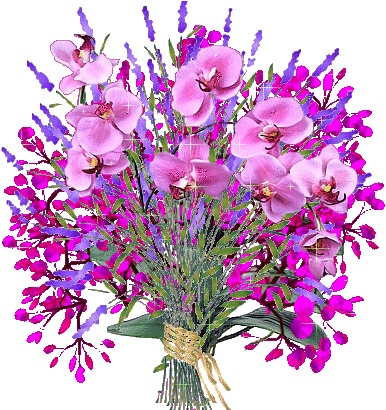 mevB‡K
সুপ্রিয়
ছাত্র-ছাত্রীবৃন্দ
শিক্ষক পরিচিতি
মোঃ রাশেদুল আমিন
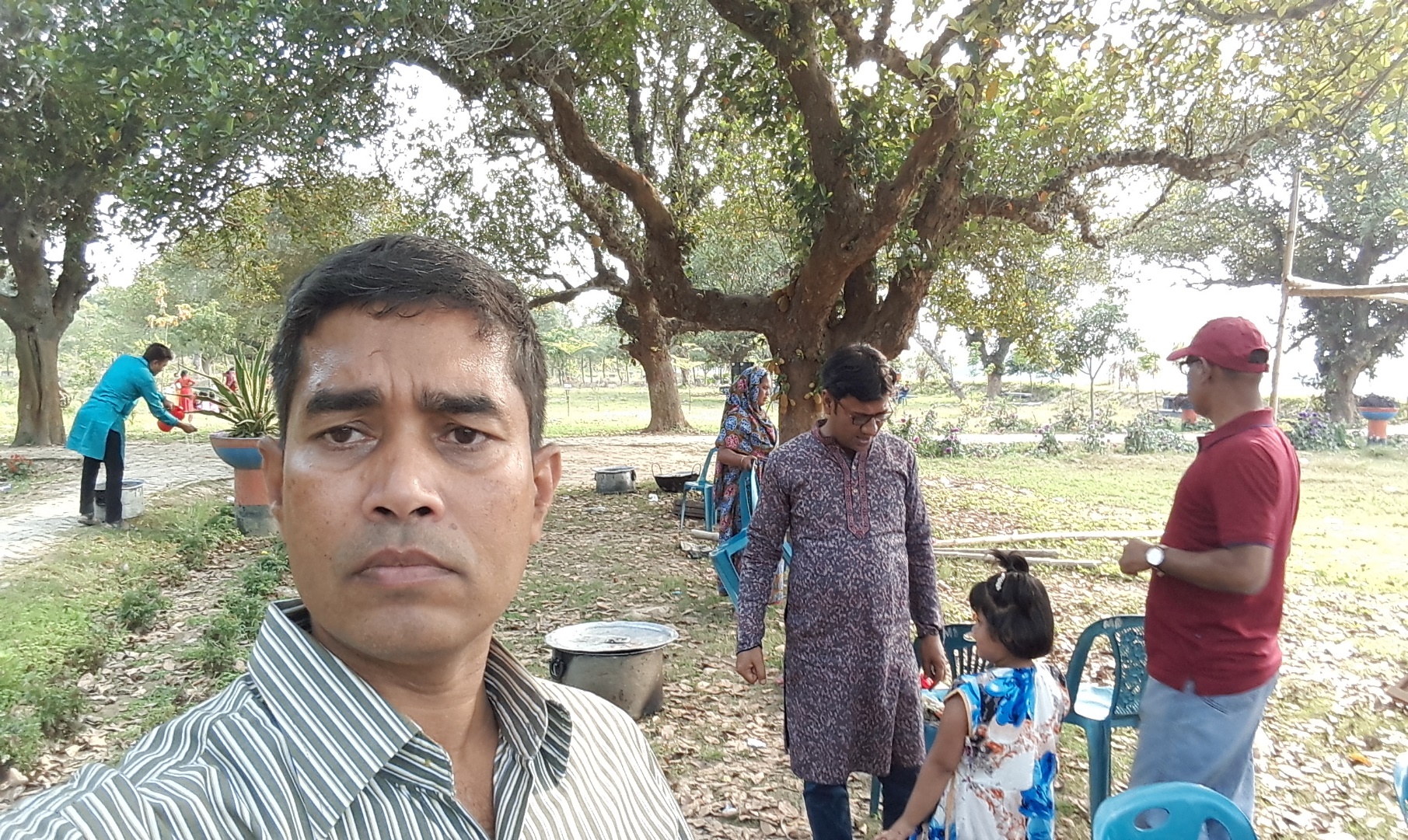 প্রভাষক, পরিসংখ্যান
মহিষকুণ্ডি কলেজ
মহিষকুণ্ডি, দৌলতপুর, কুষ্টিয়া।
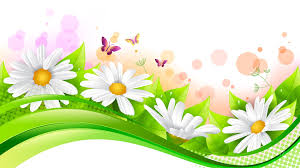 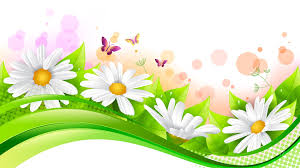 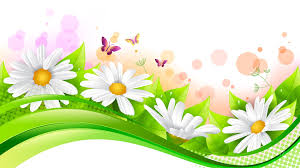 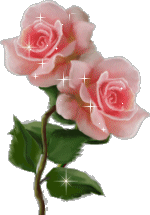 শ্রে
নি
একাদশ
বি
ষয়
পরিসংখ্যান
অ
ধ্যায়
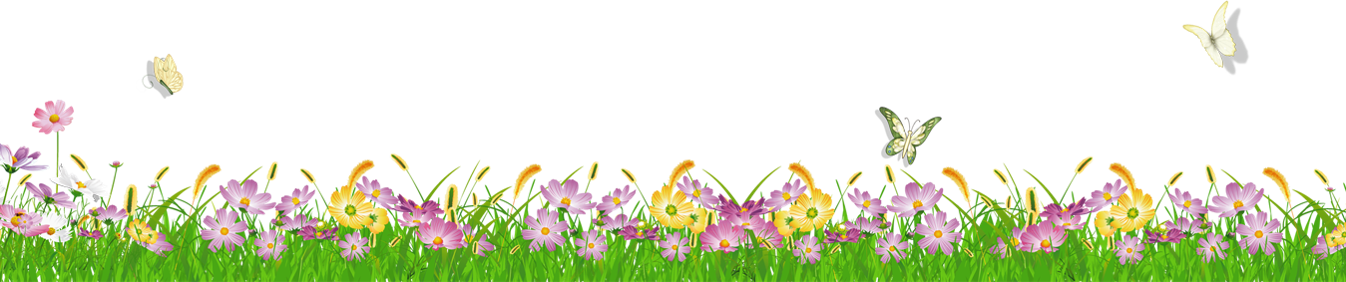 বিস্তার পরিমাপ
wk L b d j
1. we¯Ívi I Zvi cwigv‡ci cÖ‡qvRbxqZv e¨vL¨v Ki‡Z cvi‡e|
2. wewfbœ cÖKvi we¯Ívi cwigvc eY©bv Ki‡Z cvi‡e|
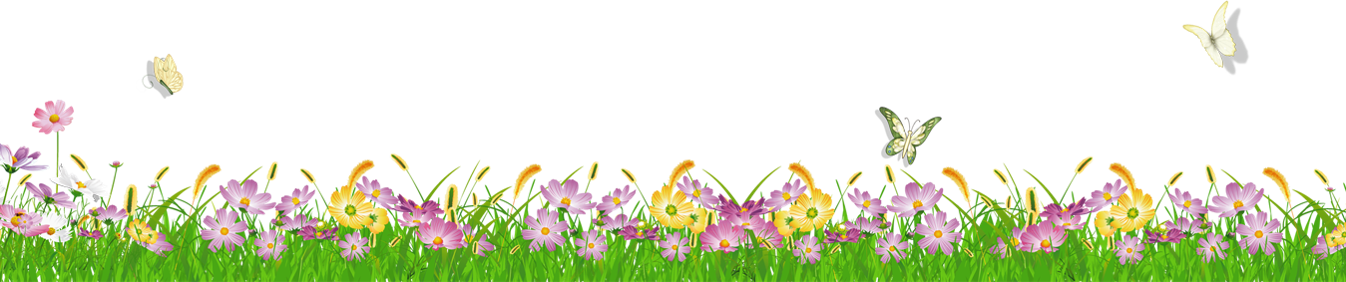 3. wewfbœ cÖKvi cwigv‡ci mvnv‡h¨ we¯Ívi cwigvc Ki‡Z cvi‡e|
Av‡cwÿK we¯Ívi cwigvc
‡Kv‡bv cig we¯Ívi cwigvc Ges Zvi h‡_vchy³ ga¨K gvb Gi AbycvZ‡K Av‡cwÿK we¯Ívi cwigvc ejv nq|
Av‡cwÿK we¯Ívi cwigvc GKwU GKK gy³ ev weï× msL¨v|
Av‡cwÿK we¯Ívi cwigv‡ci cÖKvi †f`
cwimivsK
PZz_©K e¨eavbvsK
Av‡cwÿK we¯Ívi cwigvc
Mo e¨eavbvsK
cwiwgZ e¨eavbvsK ev we‡f`vsK
cwimivsK
‡Kvb Z_¨mvwii cwimi‡K Zvi e„nËg gvb I ÿz`ªZg gv‡bi mgwó Øviv fvM Ki‡j †h gvb cvIqv hvq, Zv‡K cwimivsK ejv nq|
Z‡e Zzjbvi myweav‡_© cwimivs‡Ki gvb‡K kZKivq cÖKvk Kiv nq nq|
cwimivsK‡K mvaviYZt CR Øviv cÖKvk Kiv nq|
cwimi
 100
myZivs, msÁvbyhvqx, cwimivsK, CR =
e„nËg I ÿz`ªZg gv‡bi mgwó
xH - xL
R
 100
(i) A‡kÖwYK…Z Z‡_¨i †ÿ‡Î, CR =
MvwbwZK m~Ît
 100
=
xH + xL
xH + xL
Lu - Ll
R
(ii) A‡kÖwYK…Z Z‡_¨i †ÿ‡Î, CR =
 100
 100
=
Lu + Ll
Lu + Ll
PZz_©K e¨eavbvsK
†Kv‡bv Z_¨mvwii ev MYmsL¨v wb‡ek‡bi Z…Zxq PZz_©K n‡Z cÖ_g PZz_©‡Ki cv_©K¨‡K Zvi Z…Zxq I cÖ_g PZz_©‡Ki mgwó Øviv fvM Ki‡j †h gvb cvIqv hvq Zv‡K PZz_©K e¨eavbvsK e‡j|
Z‡e Zzjbvi myweav‡_© PZz_©K e¨eavbvs‡Ki gvb‡K kZKivq cÖKvk Kiv nq nq|
PZz_©K e¨eavbvsK‡K mvaviYZ C.Q.D. Øviv cÖKvk Kiv nq|

Z…Zxq PZz_©K
cÖ_g PZz_©K

PZz_©K e¨eavbvsK, C.Q.D. =
100
+
Z…Zxq PZz_©K
cÖ_g PZz_©K
Mo e¨eavbvsK
‡Kvb Z_¨mvwii ev MYmsL¨v wb‡ek‡bi Mo e¨eavb‡K Gi mv‡_ mswkøó wbR wbR ga¨Kgvb Øviv fvM Ki‡j †h gvb cvIqv hvq Zv‡K kZKivq cÖKvk KivB n‡jv Mo e¨eavbvsK ejv nq|
Mo e¨eavbvsK‡K mvaviYZt C.M.D Øviv cÖKvk Kiv nq|
MvwbwZK m~Ît
cwiwgZ e¨eavbvsK ev we‡f`vsK
‡Kv‡bv Z_¨mvwii ev wb‡ek‡bi cwiwgZ e¨eavb‡K Zvi MvwYwZK Mo Øviv fvM K‡i cÖvß gvb‡K kZKivq cÖKvk Kiv n‡j Zv‡K we‡f`vsK e‡j|
cwiwgZ e¨eavbvsK ev we‡f`vsK mvaviYZ t C.V. Øviv cÖKvk Kiv nq|
A_©vr,
g‡b Kwi,
cwiwgZ e¨eavb 
n msL¨K †hvM‡evaK msL¨vi
myZivs,
Ges,
(x1 + x2 + …....... + xn)2
…………..+
=
…………..+
+
+
+
+
+
(a + b)2 = a2 + b2 + 2ab
(a + b + c + d)2 = a2 + b2 + c2 + d2 + 2ab + 2ac + 2ad + 2bc + 2bd + 2cd
(a + b + c)2 = a2 + b2 + c2 + 2ab + 2ac + 2bc
(cÖ_g kZ© cÖgvbxZ)
(wØZxq kZ© cÖgvbxZ)
we‡f`vs‡Ki MvwYwZK mgm¨v
cÖ_g Z_¨mvwii 32 wU msL¨vi †f`vsK 25, hw` msL¨v¸‡jvi mgwó 200|
w`¦Zxq Z_¨mvwii 20 wU msL¨vi cwiwgZ e¨eavb 6 Ges msL¨v¸‡jvi e‡M©i mgwó 2000|
(L) `yBwU Z_¨mvwii g‡a¨ †Kvb Z_¨mvwii gvb¸‡jvi wfbœZv ‡ewk? we‡kølYg~jK gZvgZ `vI|
(K) cÖ_g Z_¨mvwii we‡f`vsK wbY©q Ki|
n = 32
‡`Iqv Av‡Q,
Ges
(K)

Av‡iv ‡`Iqv Av‡Q,
‡f`vsK, 2 = 25
cwiwgZ e¨eavb,  = 5
MvwYwZK Mo,
= 6.25
5
= 80%
 100
=
6.25
(L)
Avgiv Rvwb, †h Z_¨mvwii we‡f`vsK †ewk †mB Z_¨mvwii gvb¸‡jv wfbœZv †ewk|
n = 20,
‡`Iqv Av‡Q,
cwiwgZ e¨eavb,  = 6
w`¦Zxq Z_¨mvwii ‡ÿ‡Î,
Ges


6
cwiwgZ e¨eavb, 
36
Avgiv Rvwb,
=



 MvwYwZK Mo,
=
36
= 75%
‡h‡nZz, ÔKÕ n‡Z cÖvß cÖ_g Z_¨mvwii we‡f`vsK ÔLÕ n‡Z cÖvß wØZxq Z_¨mvwii we‡f`vsK A‡cÿv †ewk|
myZivs, cÖ_g Z_¨mvwii gvb¸‡jvi wfbœZv †ewk|
পরিকল্পিত কাজ
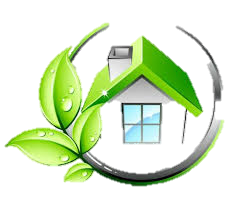 2| cÖ_g 30 wU ¯^vfvweK msL¨vi we‡f`vsK wbY©q Ki|
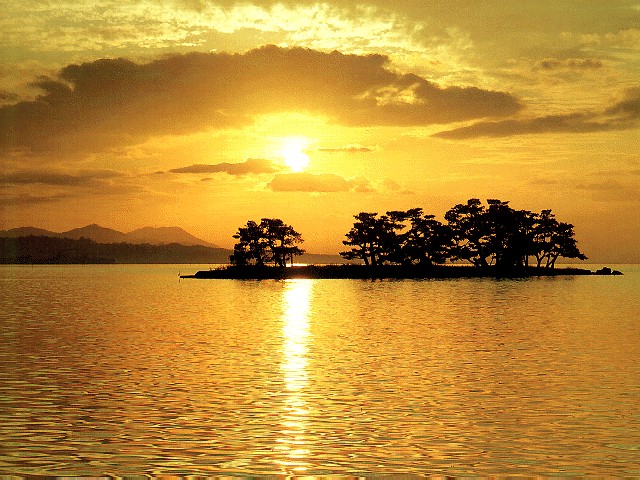 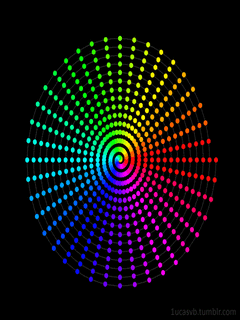 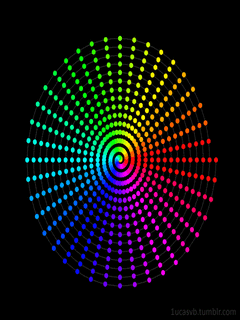 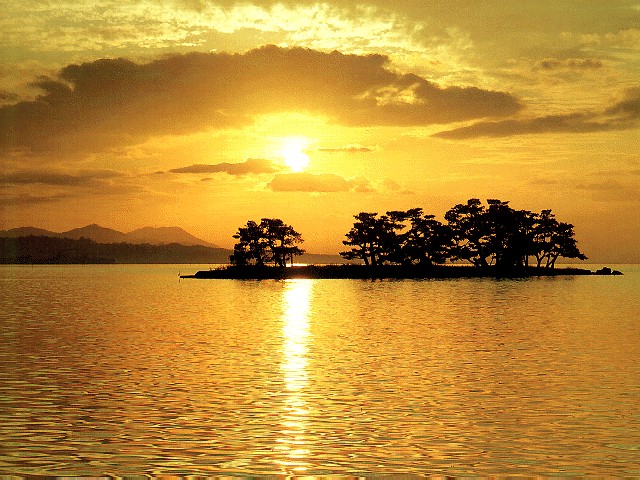 ধন্যবাদ  সবাইকে
ভালো থেকো
খোদা হাফেজ